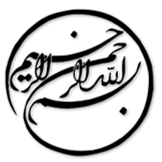 هوش هیجانی پرستارانی که از بیماران COVID-19 مراقبت می کنند: یک مطالعه مقطعی
دانشجو:
استاد:
سال تحصیلی:
نام درس:
فصل اول: مقدمه

بر اساس بیانیه سازمان بهداشت جهانی، بحران COVID-19 یک بیماری همه گیر با یک وضعیت اورژانسی بهداشت عمومی شناسایی شده است. افرادی که مراقبت های بهداشتی را فراهم می کنند، امکان بیشتری برای آلودگی به ویروس دارند. احتمال شیوع COVID-19 در کارکنان مراقبت های بهداشتی بیشتر از عموم مردم است. کارکنان مراقبت بهداشت مستعد مشکلات روانی نیز بوده و طبق گزارش حاصل از مطالعات، این بیماری همه گیر می تواند خطر علائم روانشناختی را در جمعیت های بدون علامت افزایش داده و علائم مشکلات روانشناختی که قبلاً تشخیص داده شده اند را تشدید کند.
1/10
فصل اول
مقدمه
1
کارکنان مراقبت بهداشتی که در خط مقدم (درمان) کار می کنند، بیشتر در معرض خطر اختلالات روانی قرار دارند و گاهی، شیوع اختلالاتی همچون افسردگی و اضطراب در کارکنان مراقبت بهداشت بیشتر از جمعیت عمومی گزارش می شود (مانتس-برگز و آگوستو). یکی از مهمترین جنبه های بهبودی بخش سلامت روانی هوش هیجانی (EI) است که به توانایی تشخیص، درک و تنظیم احساسات و بهره‌گیری از آنها در زندگی اطلاق می شود. EI به عنوان یک متغیر اصلی موثر بر عملکرد شغلی نیز شناسایی شده (نایتینگل و همکاران، 2018) و می تواند به عنوان عاملی کلیدی به منظور ایجاد و تقویت گنجایش عاطفی مورد نیاز پرستاران جهت تعامل با بیماران و نیز تحمل بار عاطفی عمل کند. اساس گزارش های برخی از مطالعات، ارتباطی قوی میان هوش هیجانی و عملکرد پرستاران وجود دارد.
2/10
فصل اول
مقدمه
1
لطفا توجه داشته باشيد
که اين فايل تنها بخشی از محصول بوده و صرفا جهت معرفی محصول ميباشد
برای خريداری و دانلود فايل کامل مقاله به زبان فارسی
با فرمت پاورپوينت (با قابليت ويرايش(
اينجا کليک نماييد.
فروشگاه اينترنتی ايران عرضه www.iranarze.ir
5
4
3
2
1